Колесо истории
Игра по правилам дорожного движения

Учитель: Однокозова Н. А.
Цель:
в игровой форме познакомить с историей развития дорожного движения, историей создания первого велосипеда и развития автотранспорта;
 развивать память и творческое мышление;
 формировать дружный детский коллективизм.
Француз Кунью
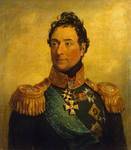 «Автомобиль Кунью»
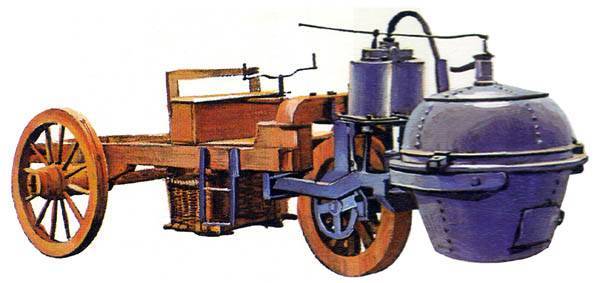 Пешеходная дорожка
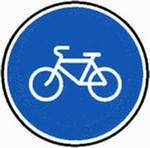 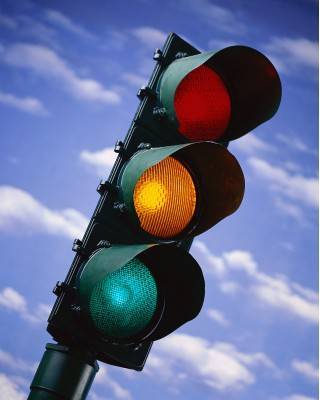 Семафор 1868 года Лондон
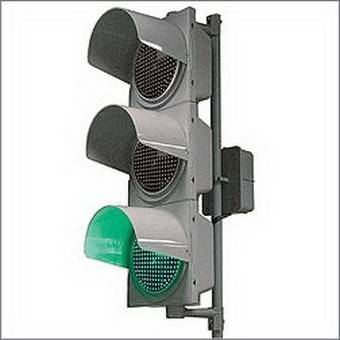 Светофор в Нью-Йорке 1918год
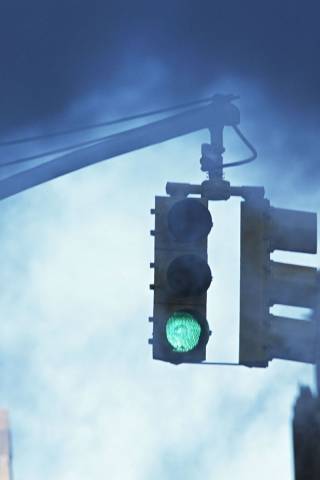 Первый светофор в Москве1929год
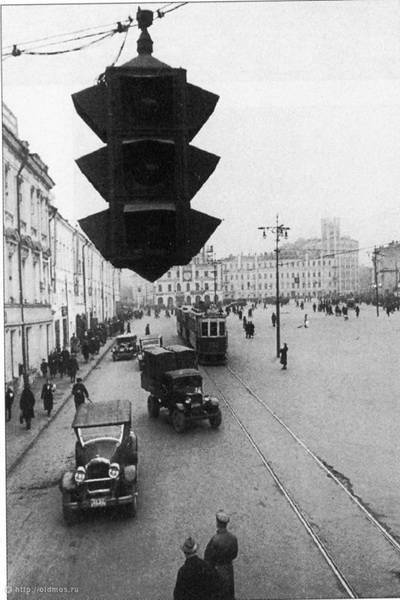 Извозчик
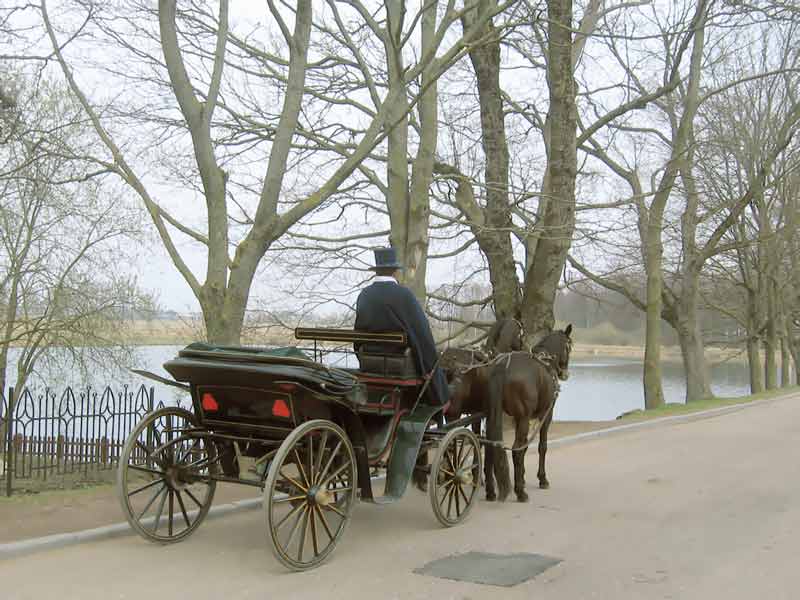 Царица Елизавета
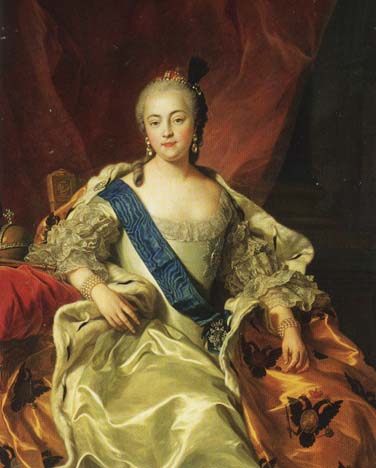 Тележка лесника Дрейза 1817год
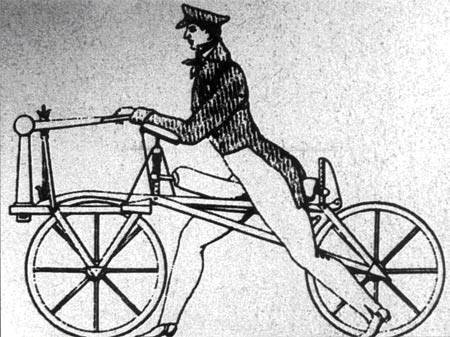 Костотряс
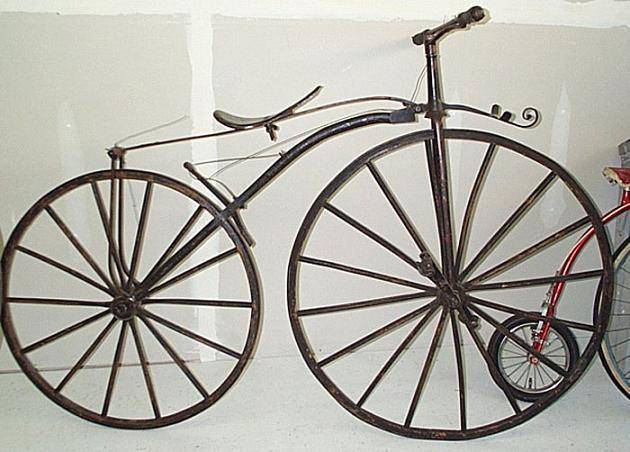 Леонардо да Винчи
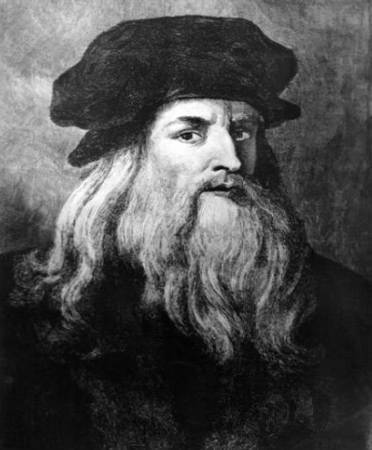 Велосипед по рисунку Леонардо да Винчи
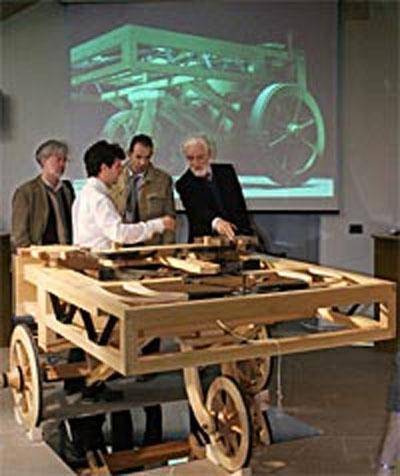 Велосипед Артамонова
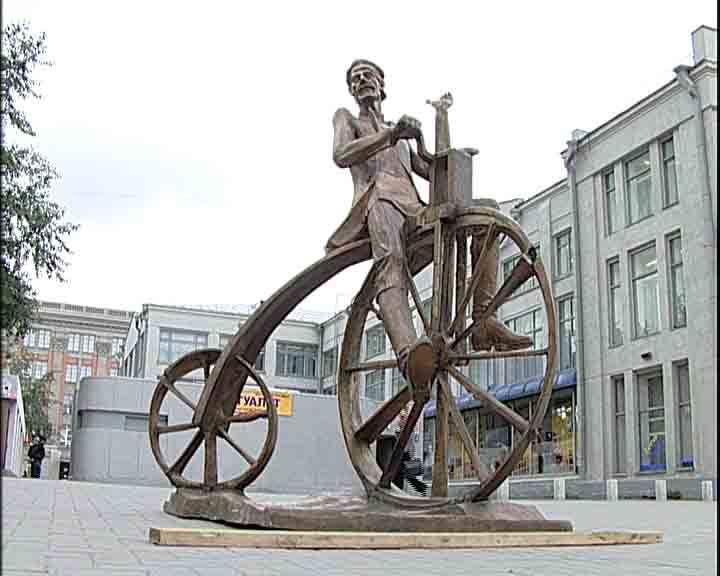 Китай- страна велосипедов
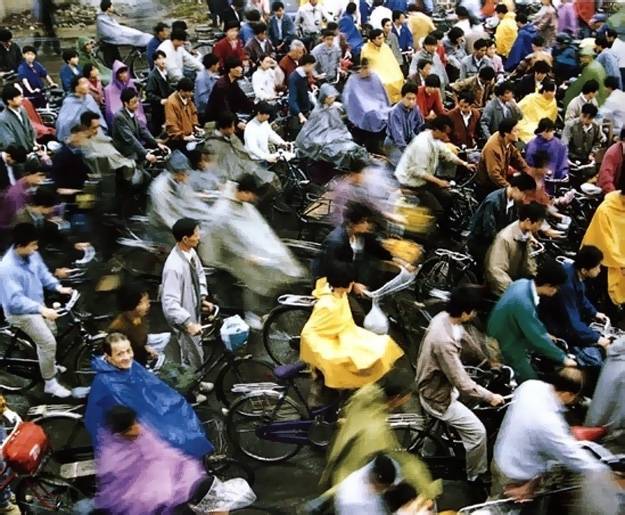 Ссылки из интернета
images100008b
159504_w200_h200_413
traffic-light_100316101_s
250px-Langeron_A_F
svetofor_nyuiork-650
301902
qphoto3-3640
c7664-007